Хвалите на публике и критикуйте наедине
Модель профессионального взаимодействия в формате классно-обобщающего контроля
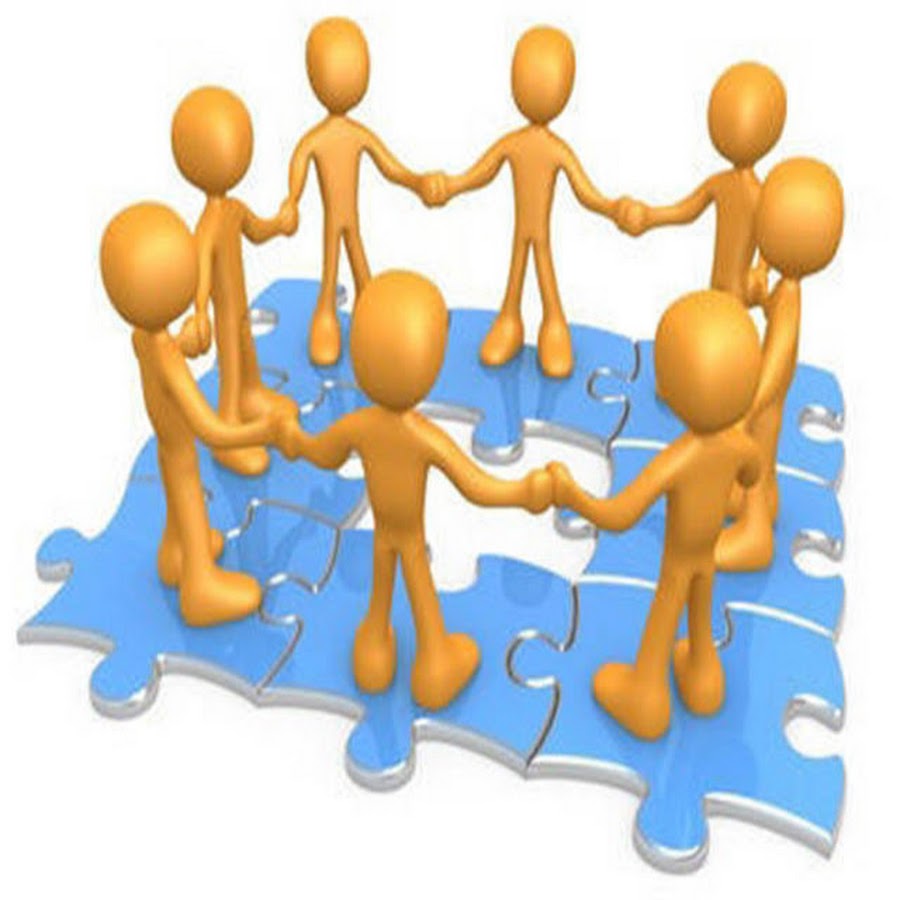 Бабанова Ирина Алексеевна, 
педагог-психолог 
МАОУ г. Иркутска СОШ №63
ВШК- основа управления,  планирования,  развития и совершенствования образовательной среды
Коллегиальное обсуждение
ЦЕЛИ ВШК
- получение объективной информации о состоянии педагогического процесса в школе;
 - установление степени соответствия фактического состояния педагогического процесса  программируемому; 
-   повышение качества образования с учетом требований государственных образовательных стандартов.
 - дальнейшее совершенствование учебно-воспитательного процесса  психолого-педагогического сопровождения, учитывающее индивидуальные особенности учащихся, их интересы, образовательные возможности, состояние здоровья.
 - коррекция выявленных проблем.
Задачи ВШК
Цельная и целостная картина
- Анализ причин, лежащих в основе нарушений, принятие мер по их предупреждению. 
-  Анализ и оценка эффективности результатов деятельности педагогических работников по психолого-педагогическому сопровождению обучающихся с ОВЗ. 
-  Изучение результатов педагогической деятельности с обучающимися с ОВЗ;
-  выявление положительных и отрицательных тенденций в организации  работы с ОВЗ,  разработка на этой основе предложений по распространению педагогического опыта и устранение негативных тенденций. 
- Оказание методической помощи педагогическим работникам в процессе контроля. 
- Повышение ответственности педагогов за качество обучения и воспитания обучающихся с ОВЗ с учетом их индивидуальности 
-  Совершенствование системы контроля за состоянием и ведением школьной документации по работе с обучающимися с ОВЗ.
Для повышения эффективности работы с обучающимися с ОВЗ необходимо анализировать следующие факторы:
- качество обучения, воспитания и социализации (АООП);
 -здоровье  и психологический комфорт в школе, который зависит от взаимоотношений с учащимися, педагогами;
- работа с родителями;
- психологическая атмосфера в коллективе.
Формы контроля
- административный (инициатор и организатор администрация);

 - взаимоконтроль (инициатор администрация, а организатор-педагог (руководитель проблемно-методической группы);

 - самоконтроль (инициатор и организатор педагог) в период аттестации.
Директор школы:
Приказ, сроки, цели
Учителя предметники: Справки  по качеству обучения по классам и по учащимся
Заместители директора: Анализ результатов ВПР, контрольных срезов
Качество реализации учебно-воспитательного процесса в  условиях ФГОС
Классные руководители:
Характеристика класса и отдельных учащихся
Педагоги-психологи: диагностика, аналитические справки
Коллегиальное решение и контроль за выполнением
Подведение итогов контроля
- педсовет; 
административное совещание (при директоре, завуче); 
школьный форум;
- заседания методического совета;
 - приказ по школе;
-  аналитические  справки.
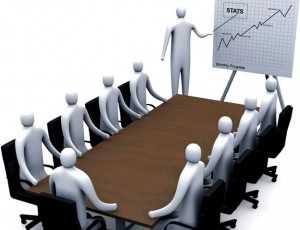 Показатели эффективности:
Созданы  условия для поддержания и укрепления здоровья, формирования потребности в здоровом образе жизни у учащихся, учителей и родителей. 
Учителя-предметники и классные руководители в своей работе активно используют  современные педагогические технологии, обмениваются ими на всех уровнях, постоянно совершенствуют свое мастерство.
Достигнут  оптимальный уровень воспитанности школьников и комфортность в ОУ, включая детей с ОВЗ. 
Все наши учащиеся хорошо социализированы, готовы жить в современном мире, отвечать за свои дела и поступки, знать и продолжать традиции своего народа, творить на благо Родины
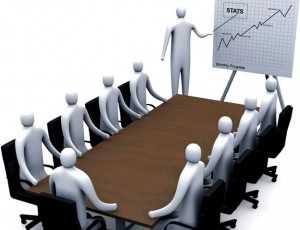 Показатели эффективности:
Достигнут уровень  базового и дополнительного образования, соответствующего государственному стандарту.
Созданы условия для подготовки учащихся, в т.ч. с ОВЗ  к продолжению непрерывного образования, жизни в семье и современном мире
 Созданы  условия труда, обеспечивающие оптимальную организацию учебно-воспитательного процесса через укрепление материально-технической базы и рациональное использование финансовых средств.
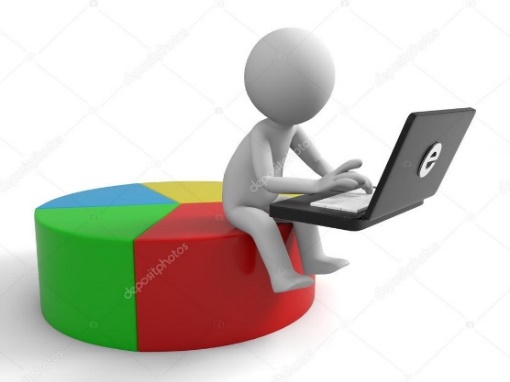 Алгоритм работы педагога-психолога в рамках КОК на ступени ООО
Подготовка диагностического  инструментария
Выступление на совещании при директоре по результатам мониторинга
Проведения опроса обучающихся
Индивидуальная работа со школьниками, требующими повышенного внимания: индивидуальная диагностика, коррекция, развивающие занятия, внеурочная деятельность
Обработка полученных данных методами математической статистики
Составление аналитических справок по результатам диагностики
Подготовка материалов на ПМПК
Консультирование классных руководители и родителей по вопросам ПМПК
Индивидуальное обсуждение с учителями и классными руководителями «тревожных» показателей
Итоговый отчет по  ППС  УВП, включая работу с ОВЗ и группой риска.
Изучение психологических аспектов  учебно-воспитательного процесса в формате КОК
Изучение психологических аспектов  учебно-воспитательного процесса в формате КОК
Изучение психологических аспектов  учебно-воспитательного процесса в формате КОК
Показатели эффективности психодиагностики
Любая психодиагностическая деятельность в рамках психологического сопровождения является элементом целостного процесса и обретает смысл и ценность во взаимосвязи с заинтересованностью в ее проведении  педагогическим коллективом. 
Понимание ими интерпретации полученных результатов и настрой на улучшение показателей
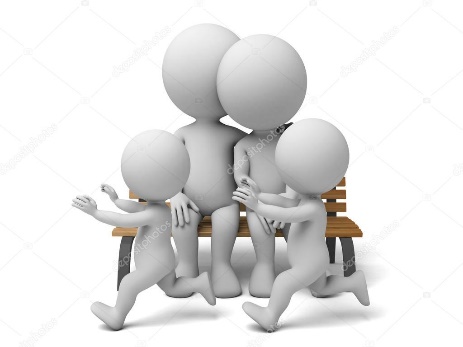 Литература:
1. Битянова М. Р.Адаптация ребенка в школе: диагностика, коррекция, педагогическая поддержка. – М.: Образовательный центр «Педагогический поиск», 1998.
2. Диагностика школьной дезадаптации. Под ред. Лускановой Н. Г., Кумариной Г. Ф., Аргинской И. А. – М., 1995.
3. Истратова О. Н., Эксакусто Т. В. Справочник психолога средней школы. – Ростов н/Д: «Феникс», 2003.
4. Практическая психология образования/ Под ред. И. В.Дубровиной: Учебник для студентов высших и средних учебных заведений. – М.: ТЦ «Сфера», 1997.
5. Прощицкая Е. Н.Выбирайте профессию: Учеб. пособие для ст. кл. сред. шк. – М.: Просвещение, 1991.
6. Рабочая книга школьного психолога. Под ред. Дубровиной И. В. – М.: Просвещение, 1991.
ah-klasno-obobschayuschego-kontrolja.html